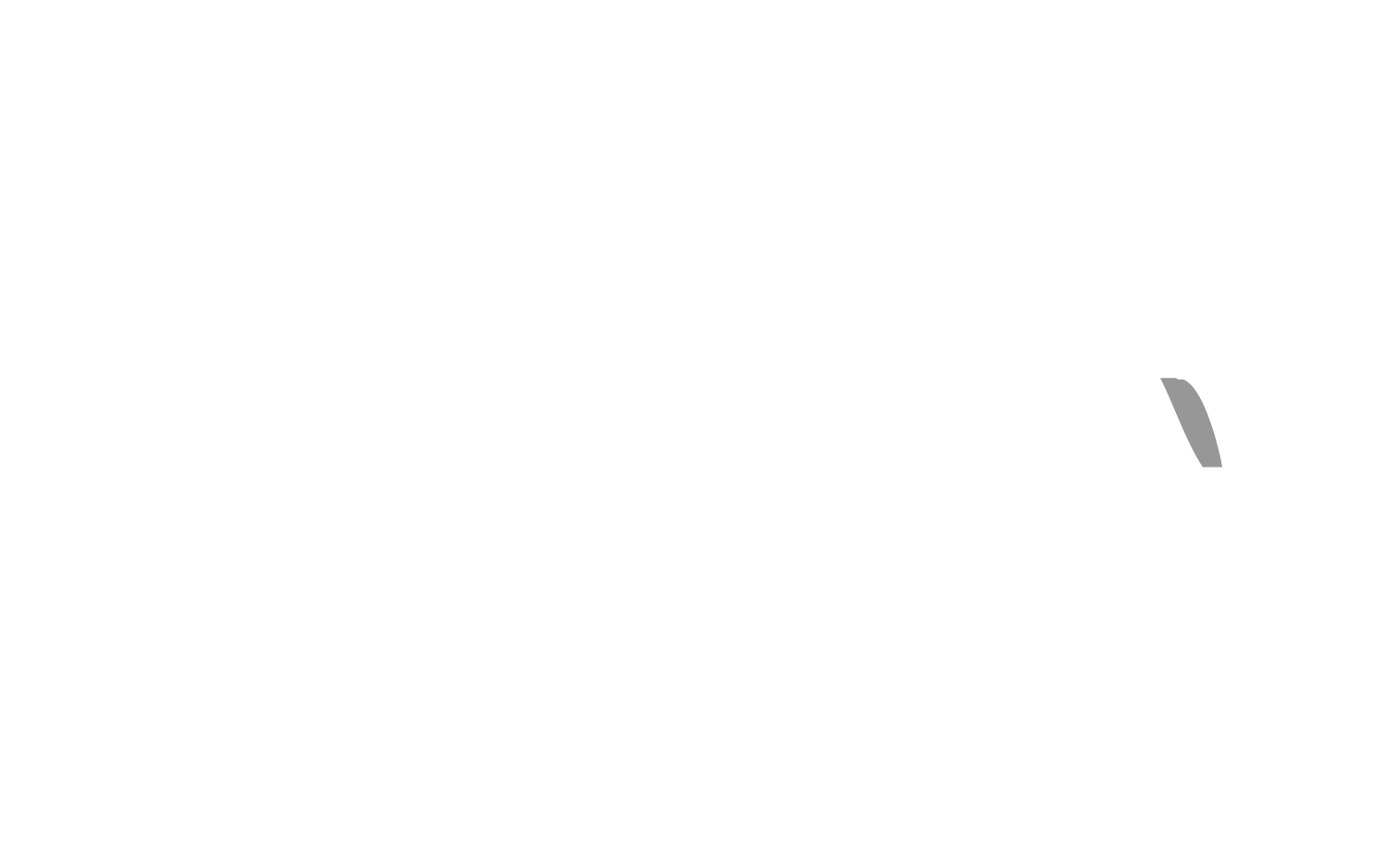 C Language 스터디 OT
C, C++
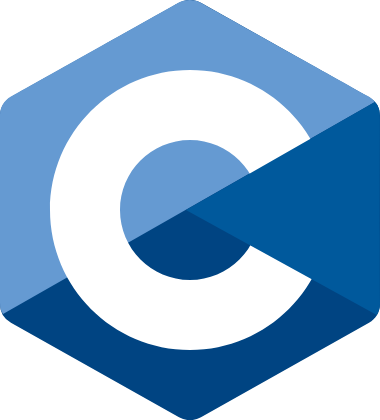 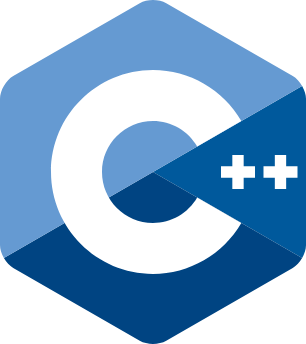 변수와 상수
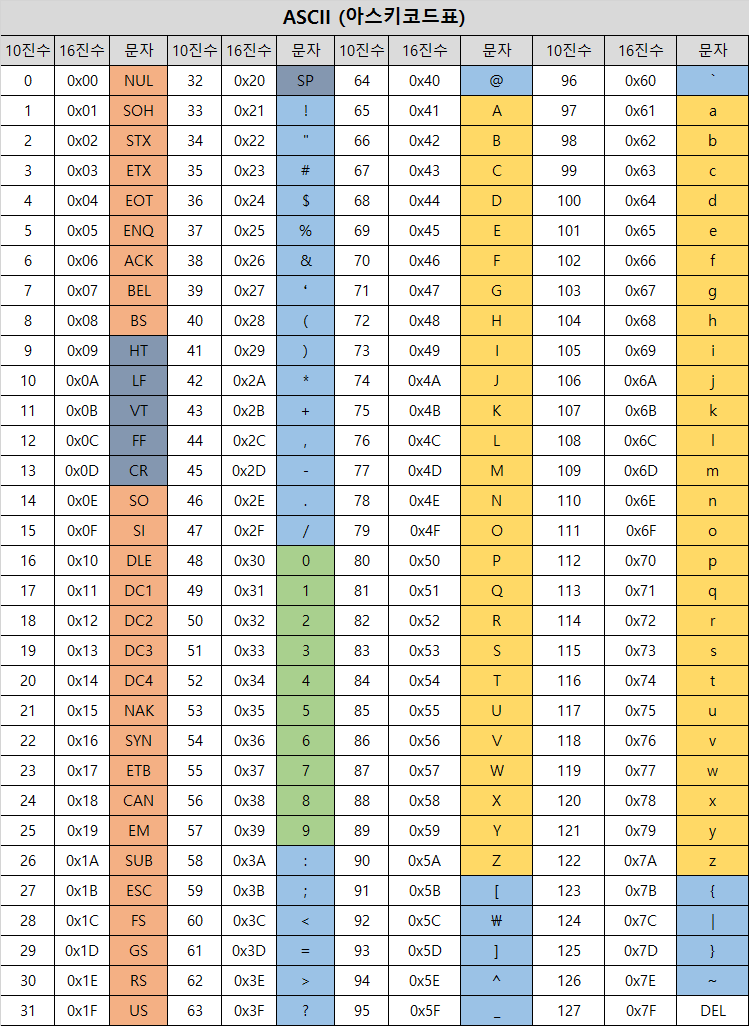 변수와 상수
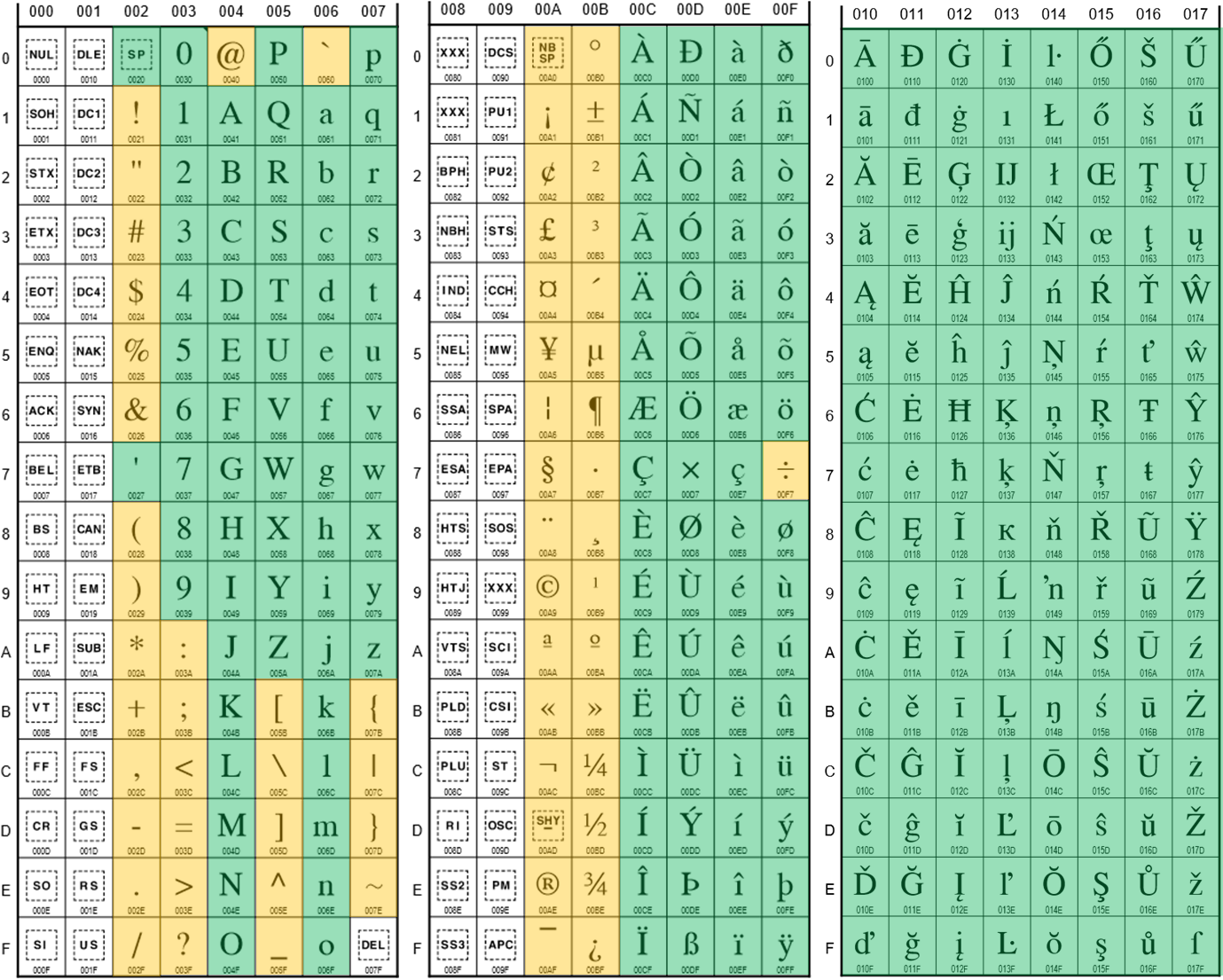 변수와 상수
프로시저
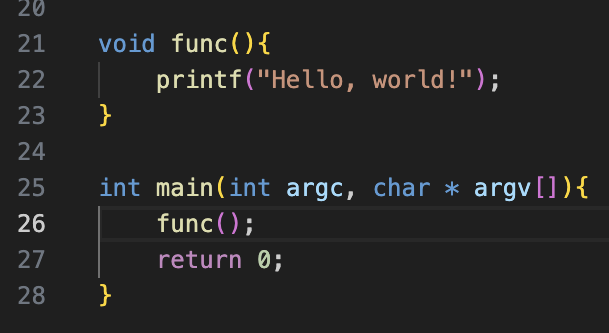 메모리
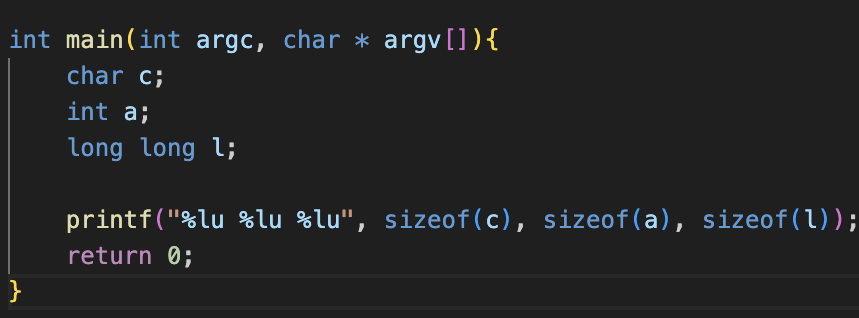 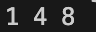 코딩 환경
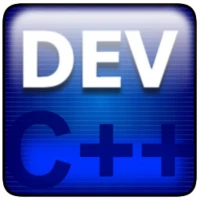 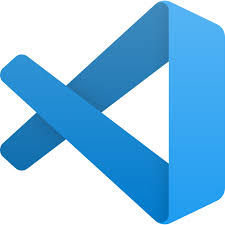 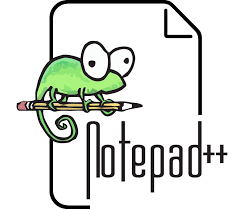 앞으로의 과정
1.기본 연산
2.조건문과 반복문
3.함수와 배열
4.문자와 문자열
5.포인터와 구조체
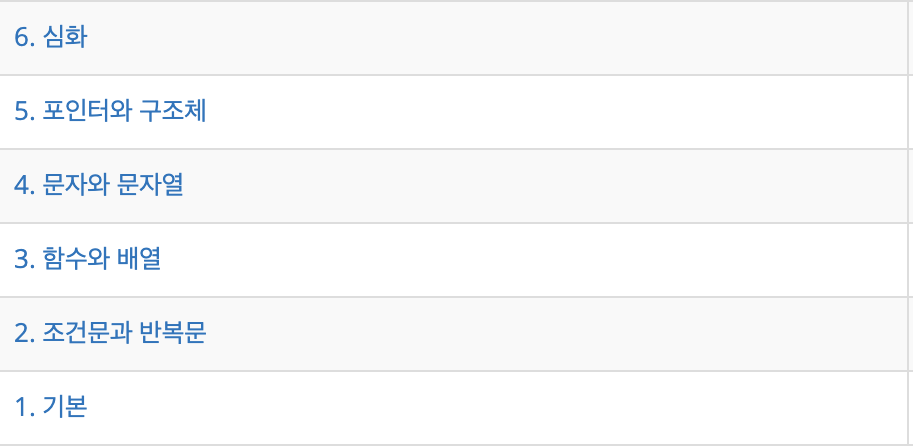 목표
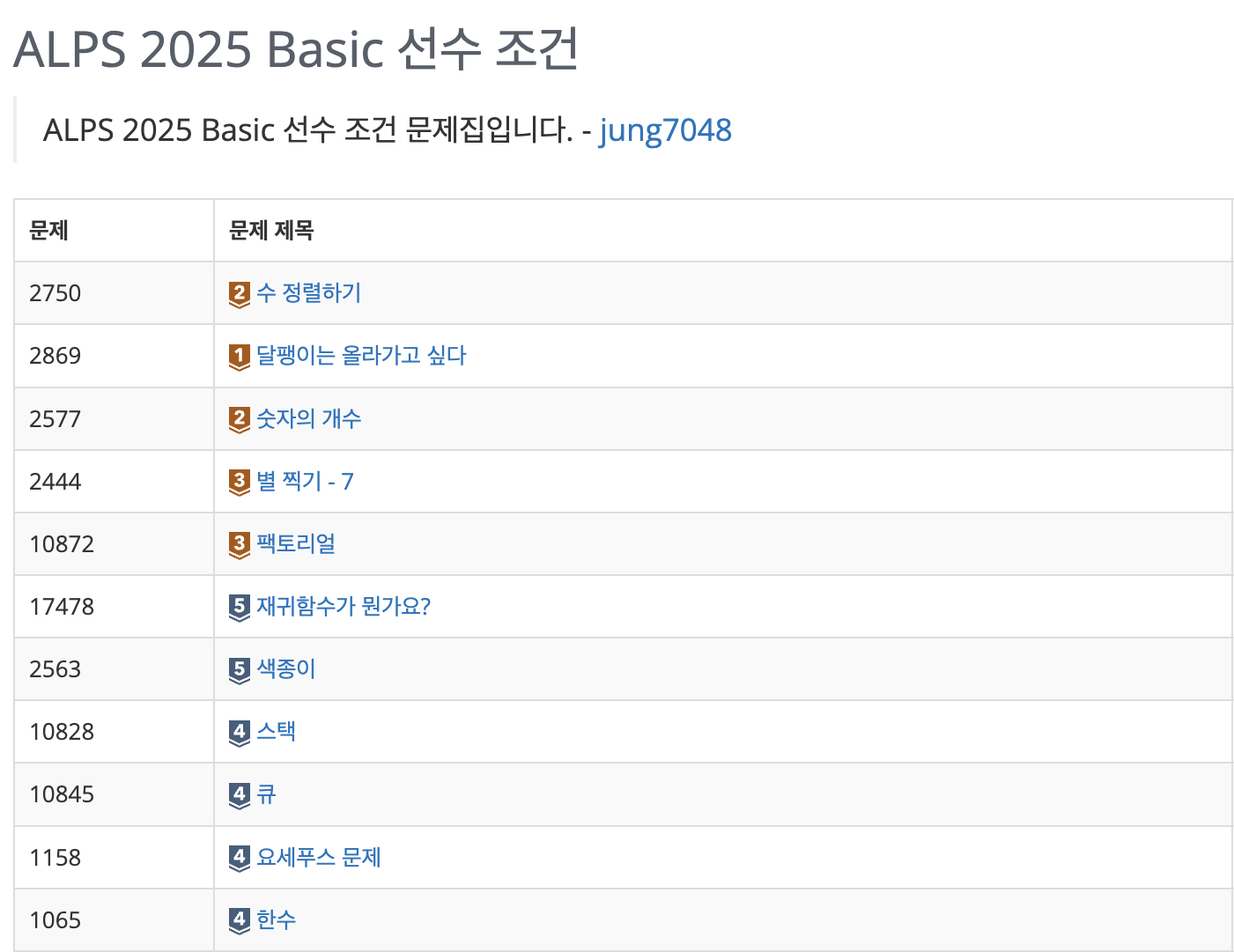